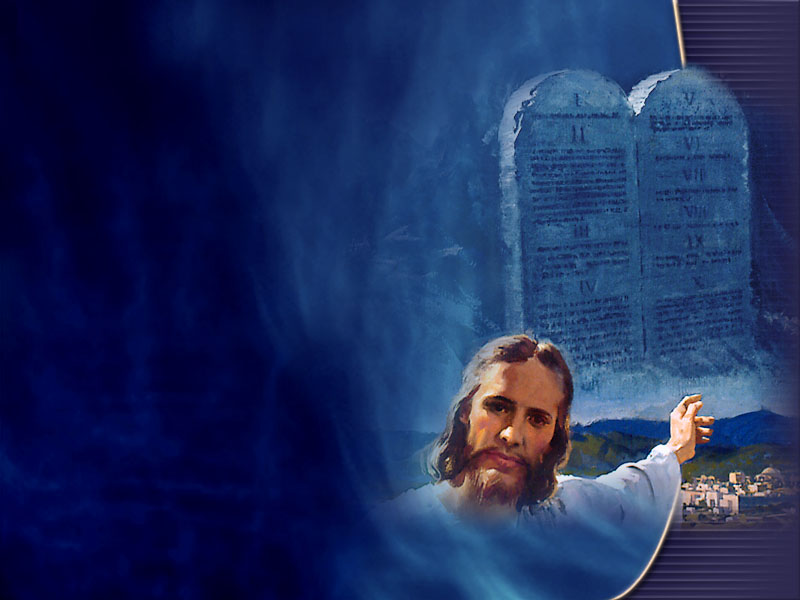 A LEI DO AMOR
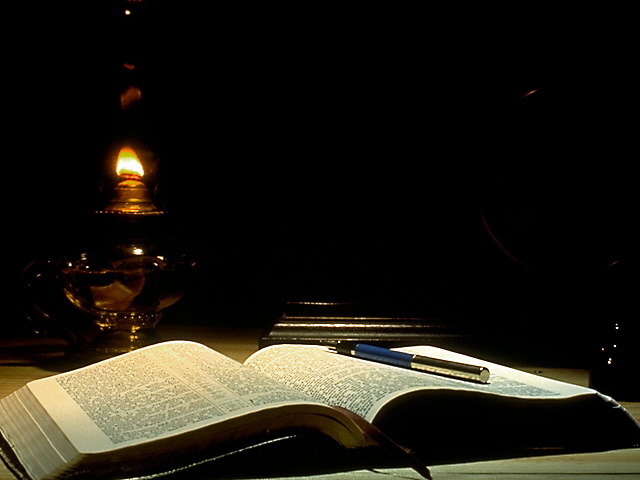 I JOÃO 3:4
“PECADO É A TRANSGRESSÃO DA LEI.”
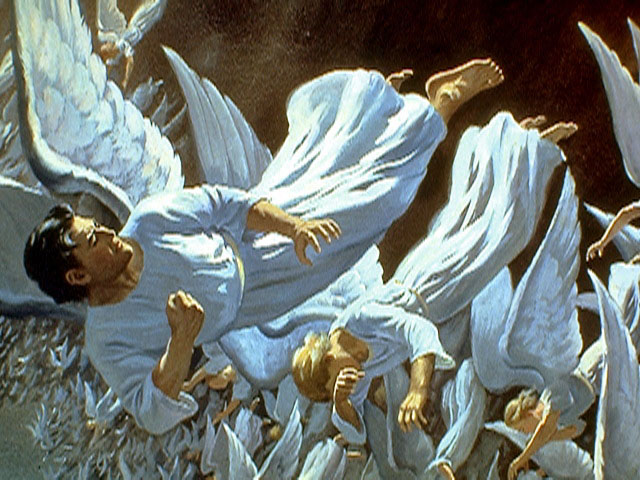 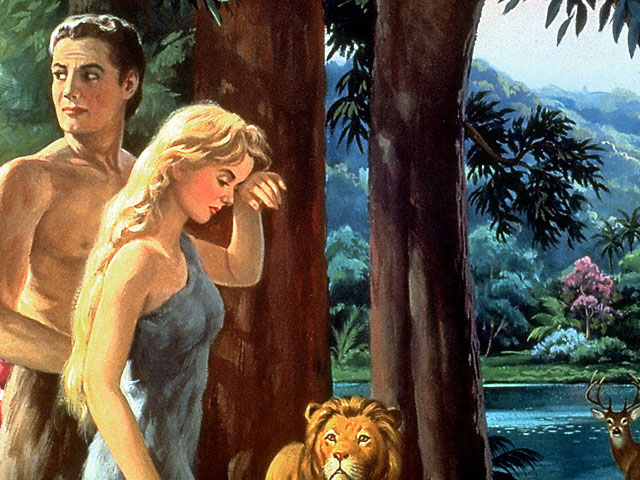 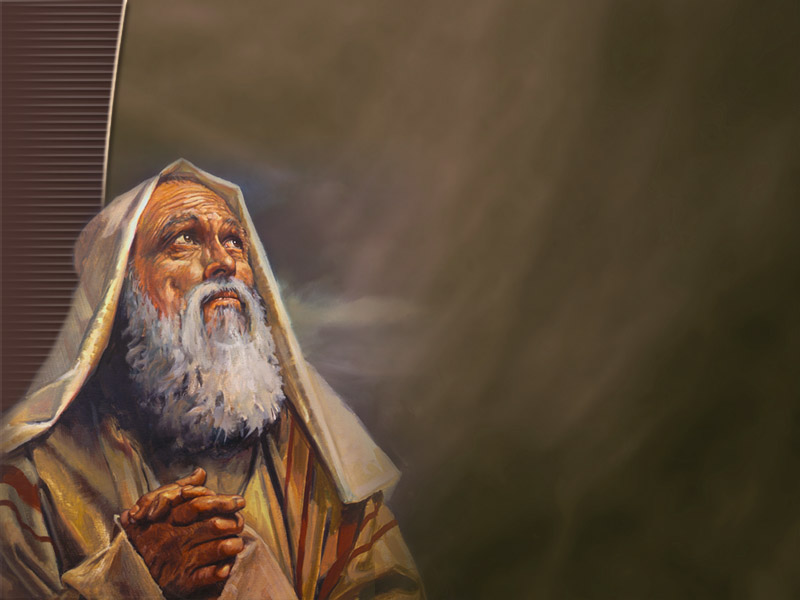 GÊN. 26:5
“Porquanto Abraão obedeceu à minha voz, e guardou o meu mandado, os meus preceitos, os meus estatutos, e as minhas leis.”
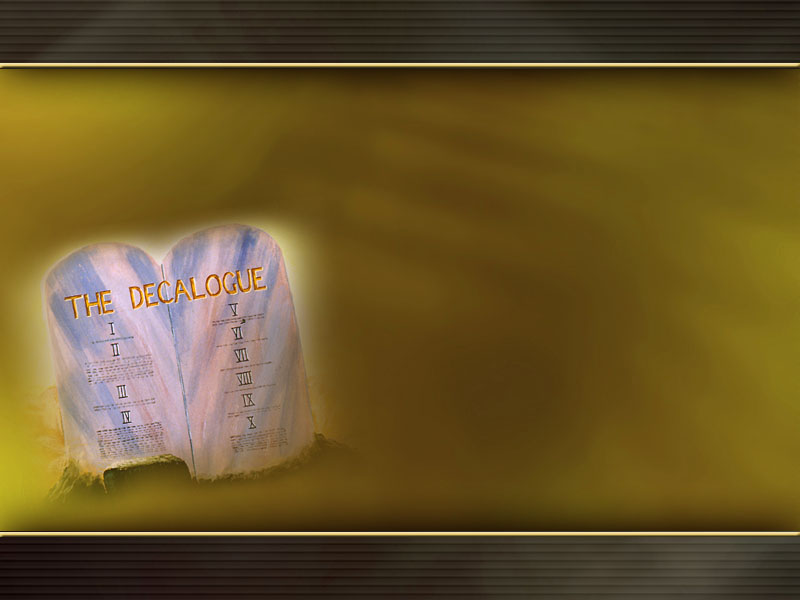 GÊN. 39:9
“Ninguém há maior do que eu nesta casa, e nenhuma coisa me vedou, senão a ti, porquanto tu és sua mulher; como pois faria eu este tamanho mal, e pecaria contra Deus?”
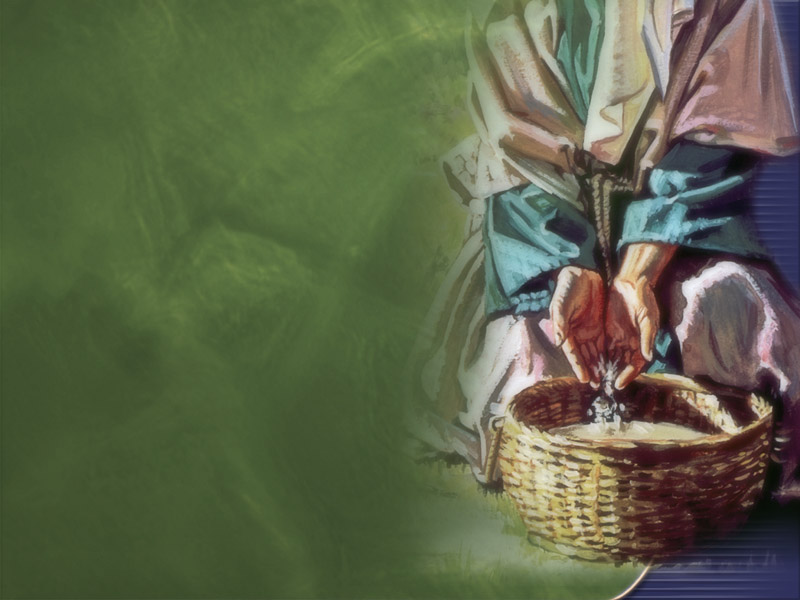 ÊXODO 16:28
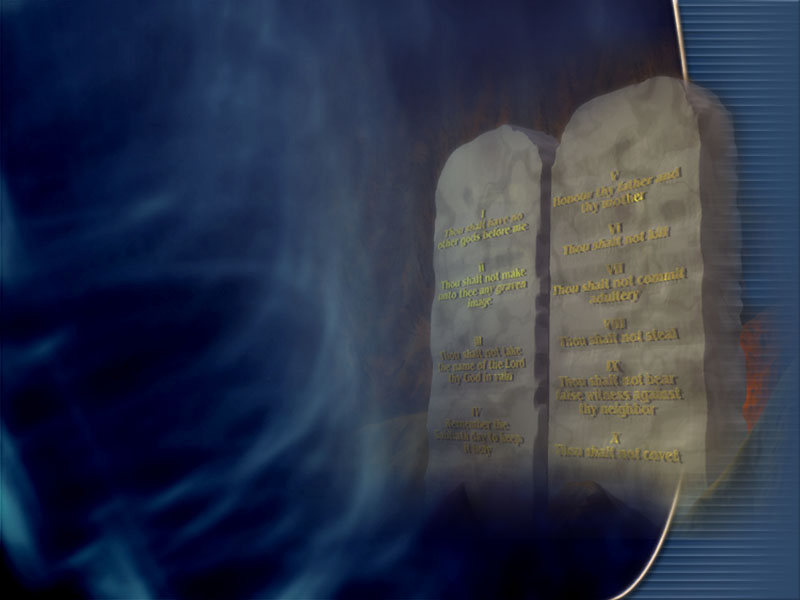 ÊXODO 20:3-17
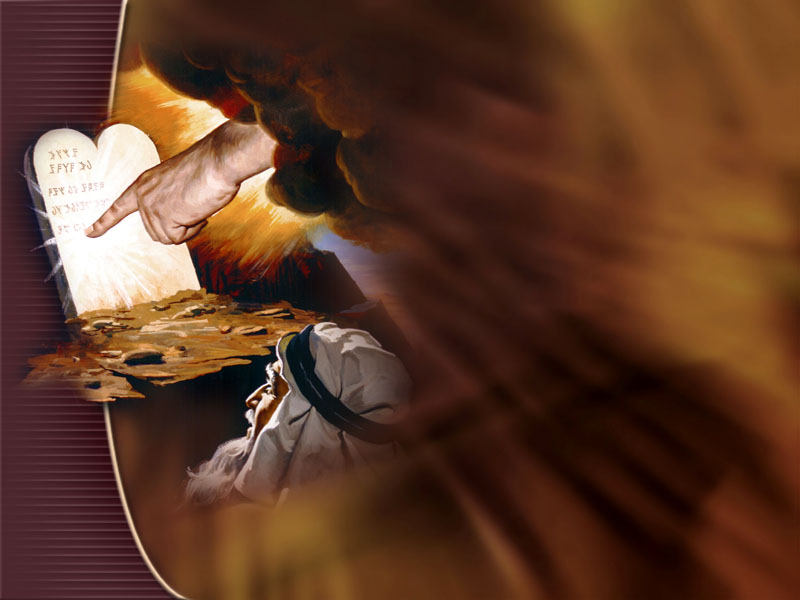 ÊXODO 31:18

ÊXODO 34:1
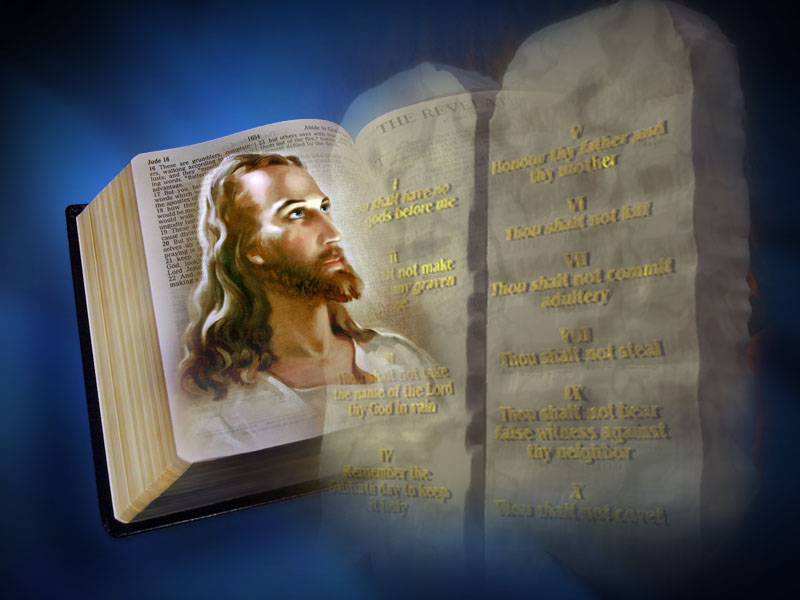 MAL. 3:6
 “Porque eu, o Senhor, não mudo.”
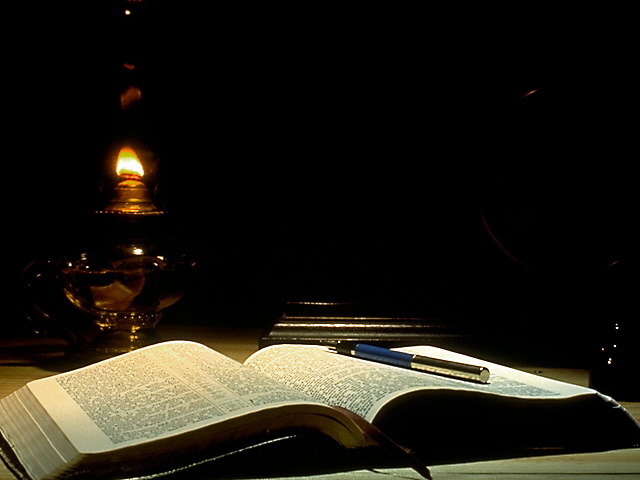 HEB. 13:8 
“Jesus Cristo é o mesmo ontem, e hoje, e eternamente.”
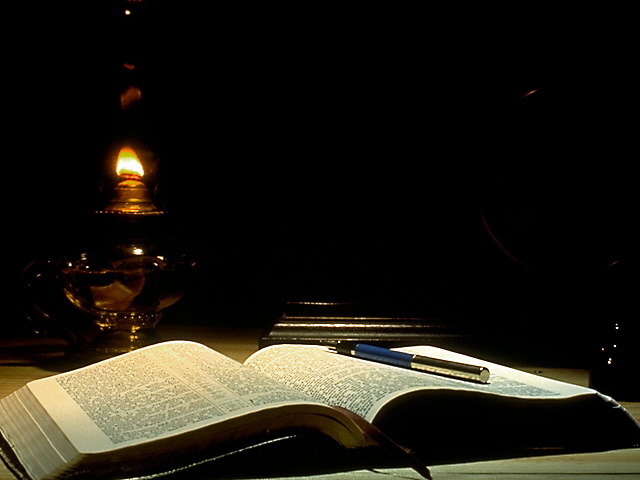 GÁL. 1:8 
“Mas, ainda que nós mesmos ou um anjo do céu vos anuncie outro evangelho além do que já vos tenho anunciado, seja anátema.”
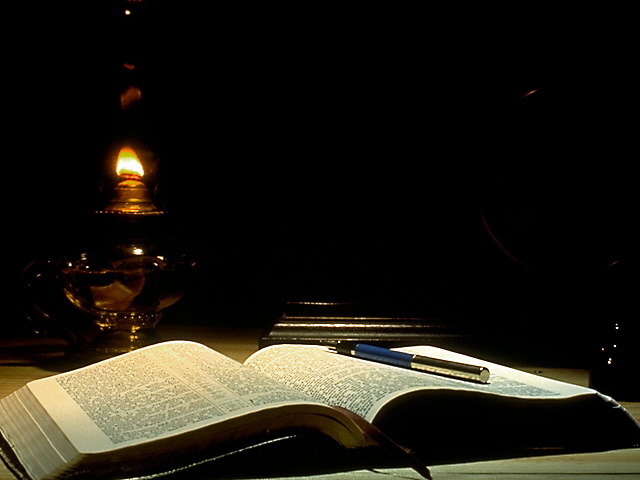 MAR. 7:7,9
“Em vão, porém, me honram, ensinando doutrinas que são mandamentos de homens… E dizia-lhes: Bem invalidais o mandamento de Deus para guardardes a vossa tradição.”
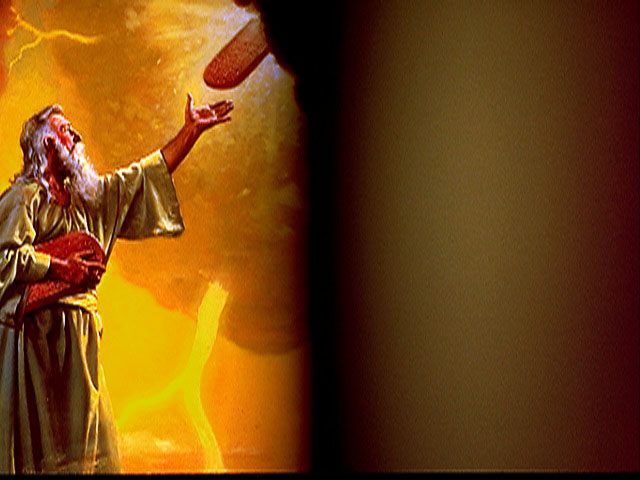 ECLES. 12:13 
“De tudo o que se tem ouvido, o fim é: Teme a Deus, e guarda os seus mandamentos; porque este é o dever de todo o homem.”
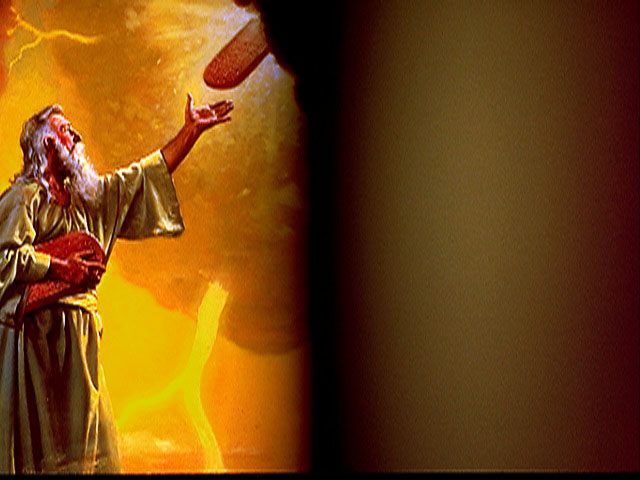 SAL. 19:7,8 
“A lei do Senhor é perfeita, e refrigera a alma; o testemunho do Senhor é fiel, e dá sabedoria aos símplices. Os preceitos do Senhor são retos, e alegram o coração; o mandamento do Senhor é puro, e alumia os olhos.”
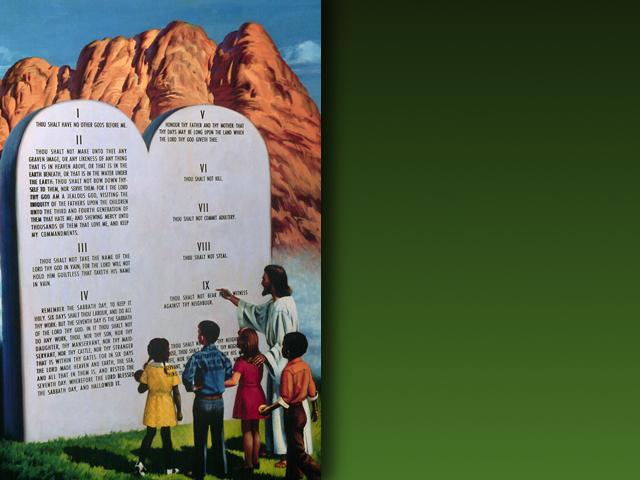 MAT. 22:37-40

DEUT. 6:5
LEV. 19:18
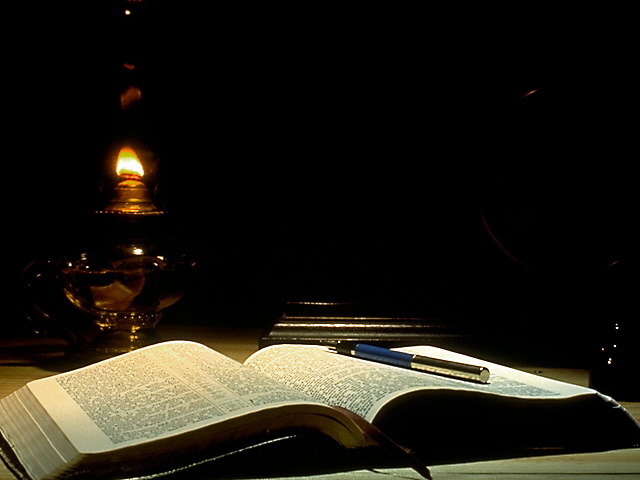 I JOÃO 2:7-8
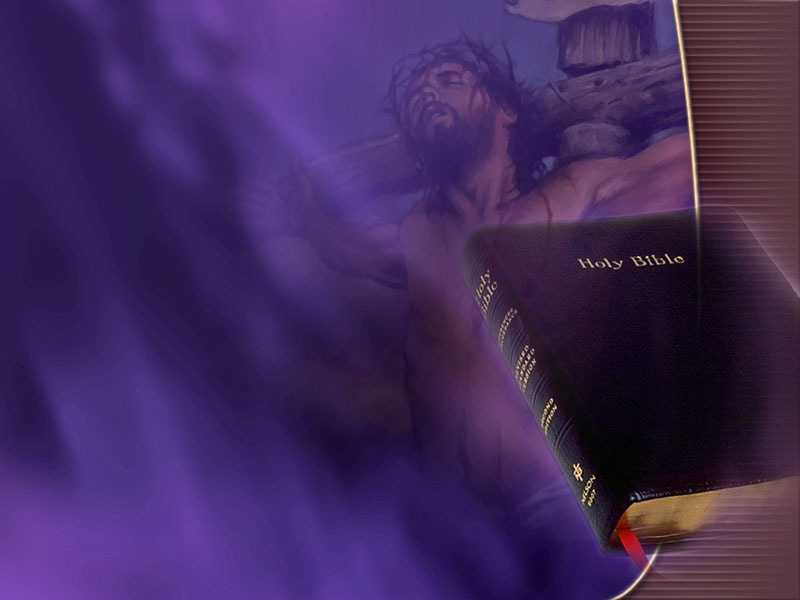 MATEUS 5:17-19
MATEUS 5:21,22,27,28
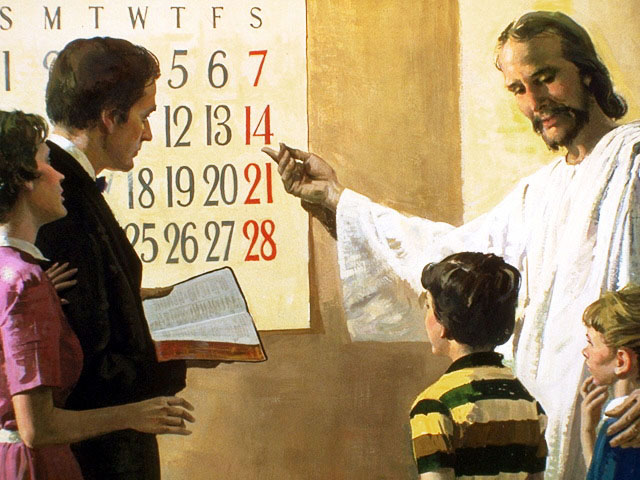 ISAÍAS 42:21
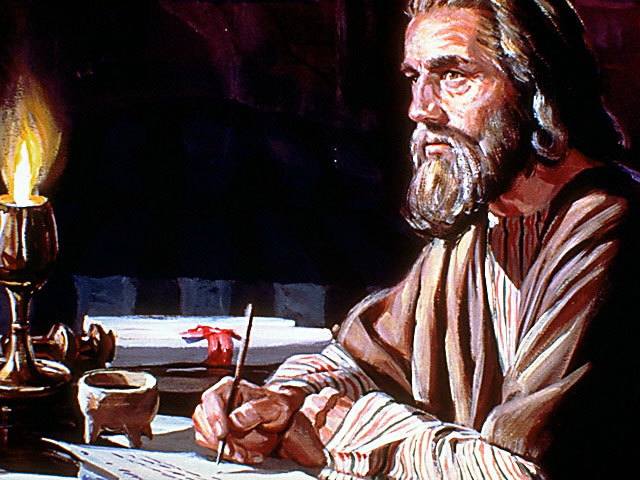 ROM 3:31
ROM.7:12,14,22
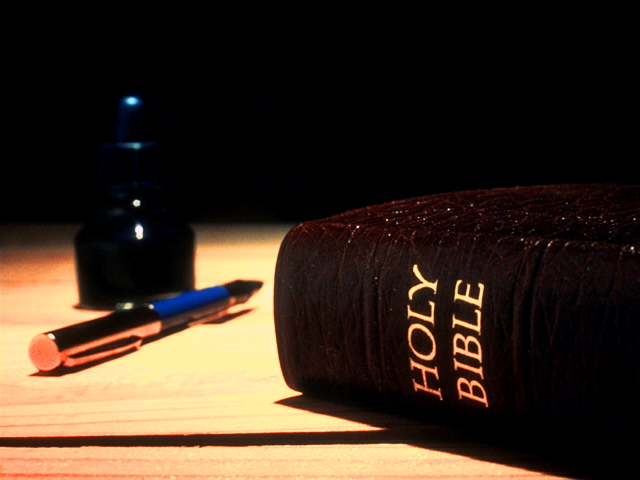 I JOÃO 2:3,4 
APOC. 12:17
APOC. 14:12